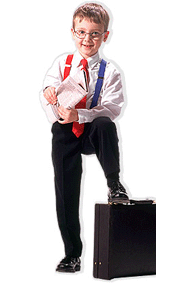 Я не такой как все. Как мне добиться признания?
Сказка
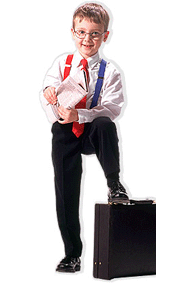 «Камушек в ботинке”
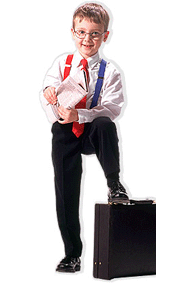 “Жемчужина в раковине”
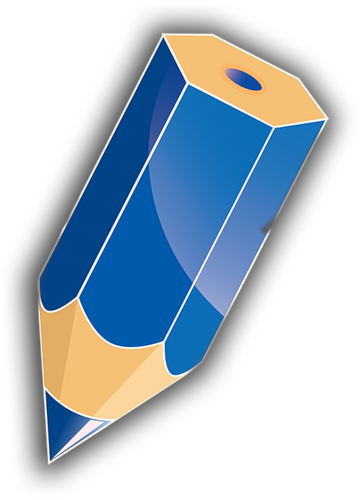 я
Желание прийти на помощь
Вежливость
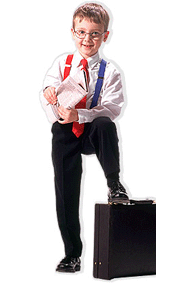 Взаимопонимание
Милосердие
Доброта
Желание учиться
Уважение
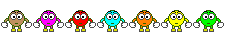